System and council strategic development
OSB to recommend that we…
…implement the council’s 
1. strategic framework, 
starting with adoption of the new
2. planning and reporting cycle 
Agree a set of quarterly 
3. performance measures 
support the leadership of the system by agreeing a set of
       4. system-wide 2040 measures and outcomes 
implement the proposed governance structure for Luton 2040, including the 
        5. establishment of the Luton 2040 Partnership.
Strategic Framework
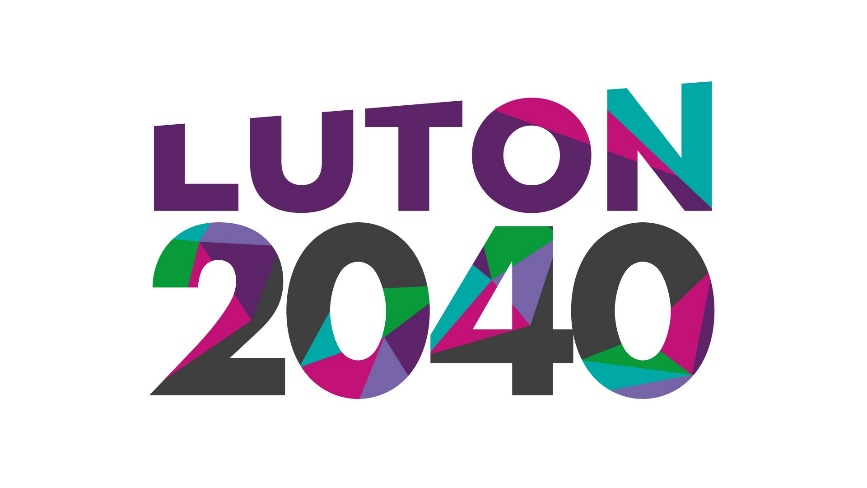 1 Vision
StrategicFramework
1 Corporate plan
6 strategies
85 Plans and 55 policies
Planning and reporting cycle
1 Vision
Frequency
Reporting
Annual 2040 Progress Report
Every 4 years
1 Corporate plan
Annual council Report
6 strategies
Every 4 years in response to elected manifesto
Annual Strategy Progress Reports
Every 4 years
85 Plans and 55 policies
Budget Setting
Corporate Delivery Plan
Quarterly corporate performance, finance and delivery reports
Every year
Service Plans
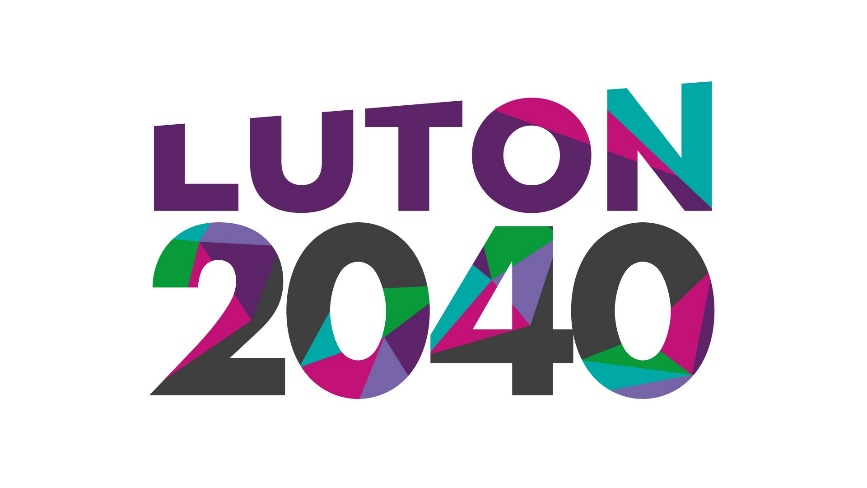 1 Vision
Measures
1 Corporate plan
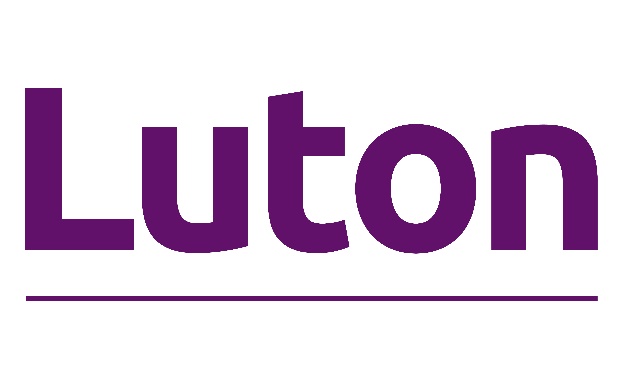 6 strategies
85 Plans and 55 policies
Annual Corporate Reporting Measures
Quarterly Measures for CFE
Quarterly Measures for IE
Quarterly Measures for PW
Quarterly Enabling Services Measures
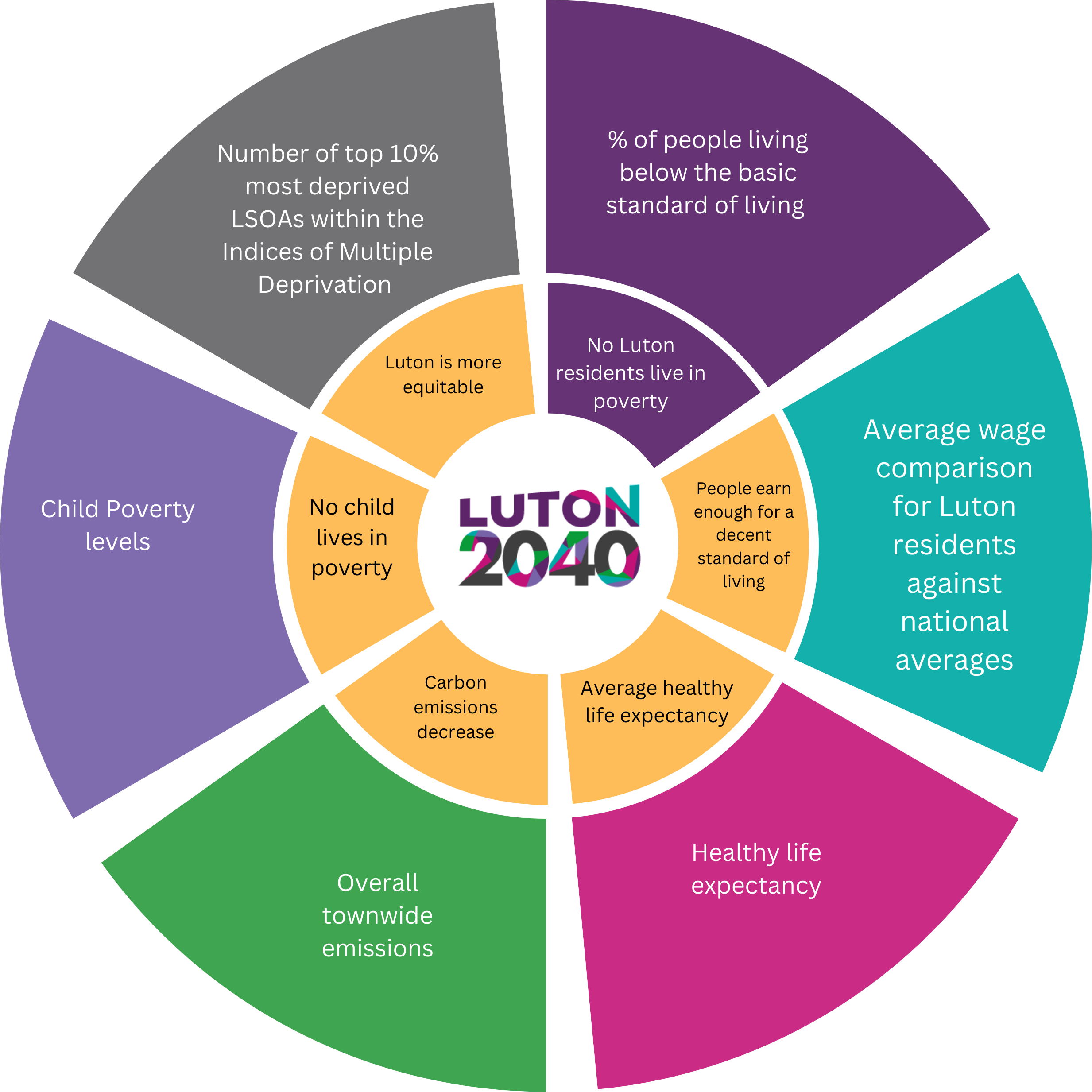 Top 6 2040 Measures
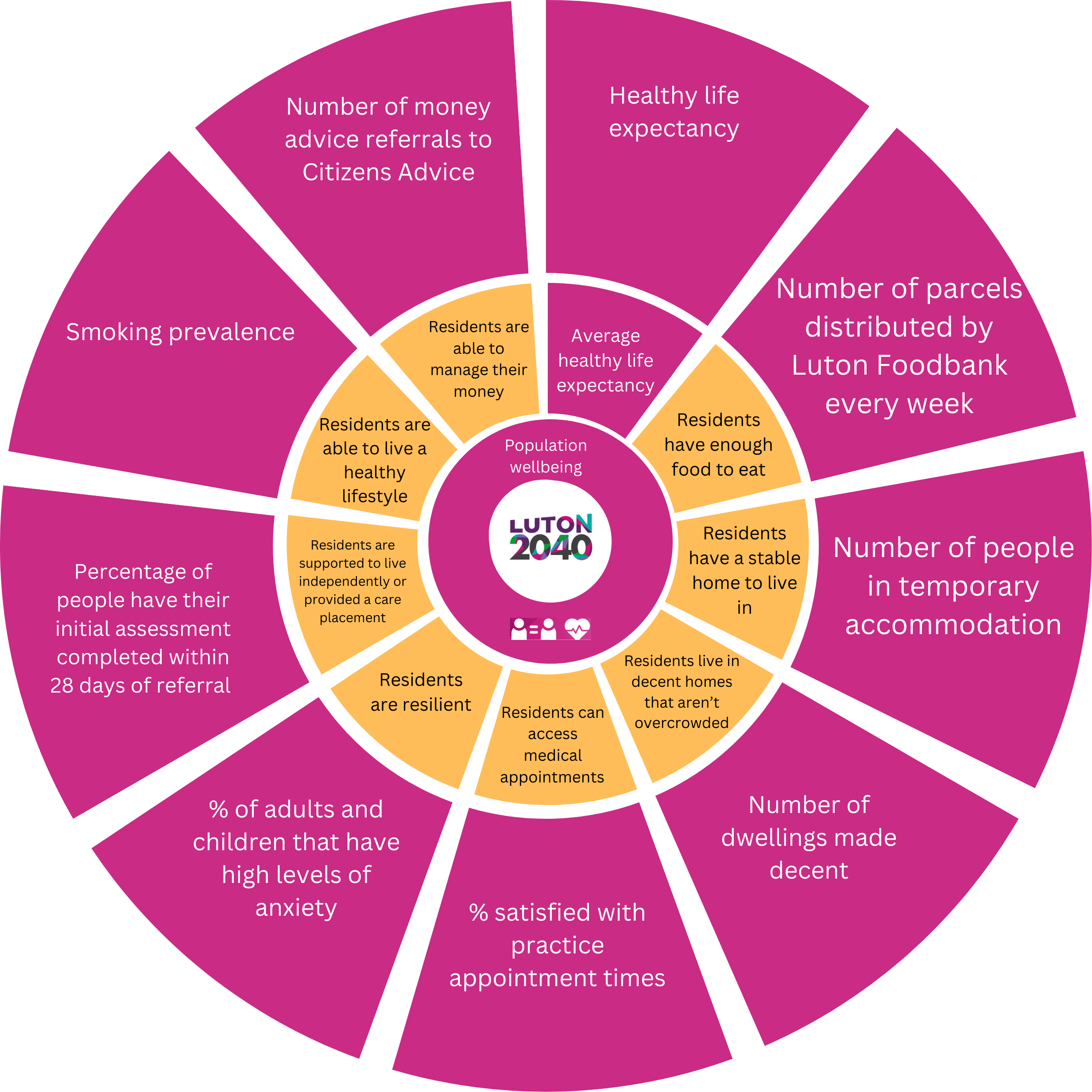 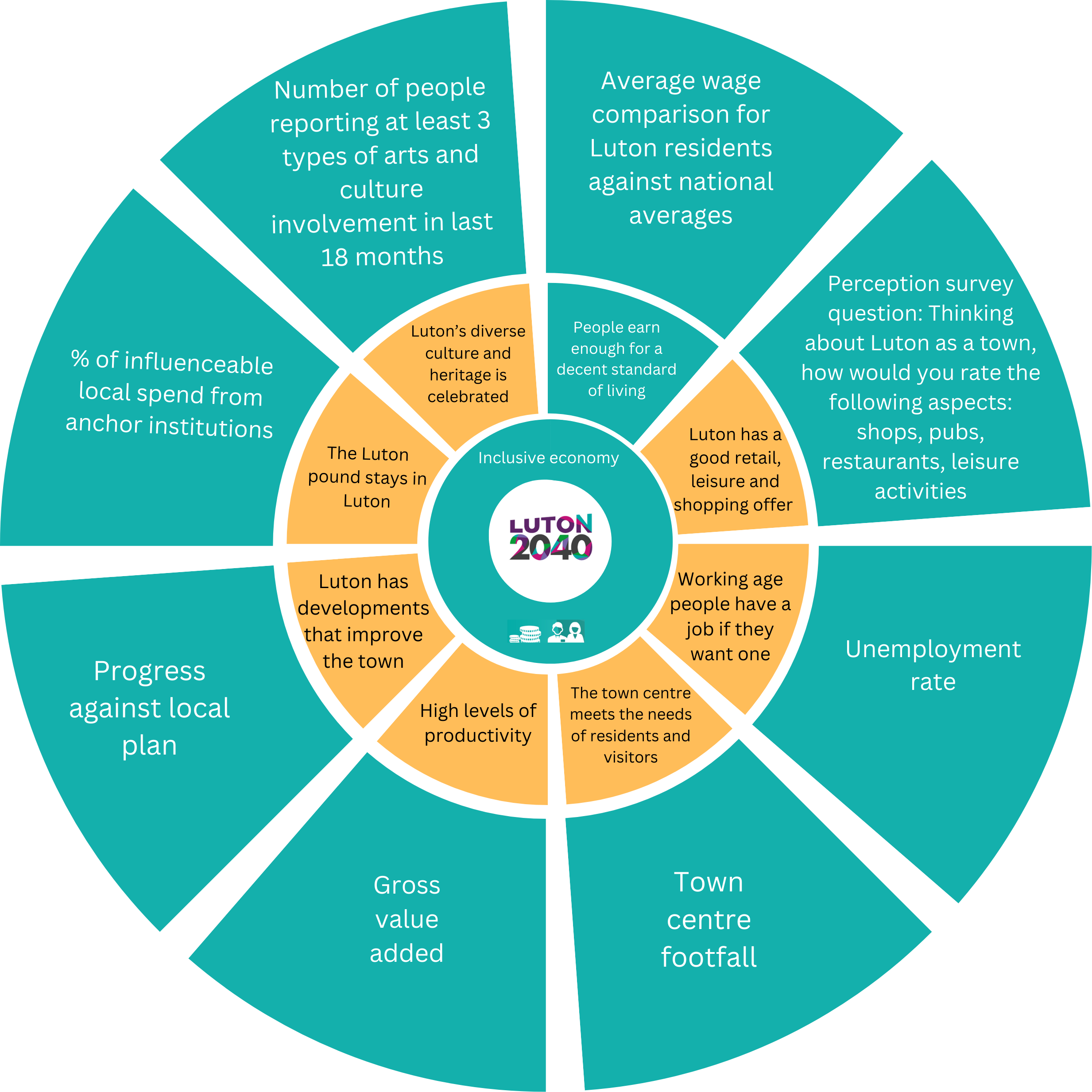 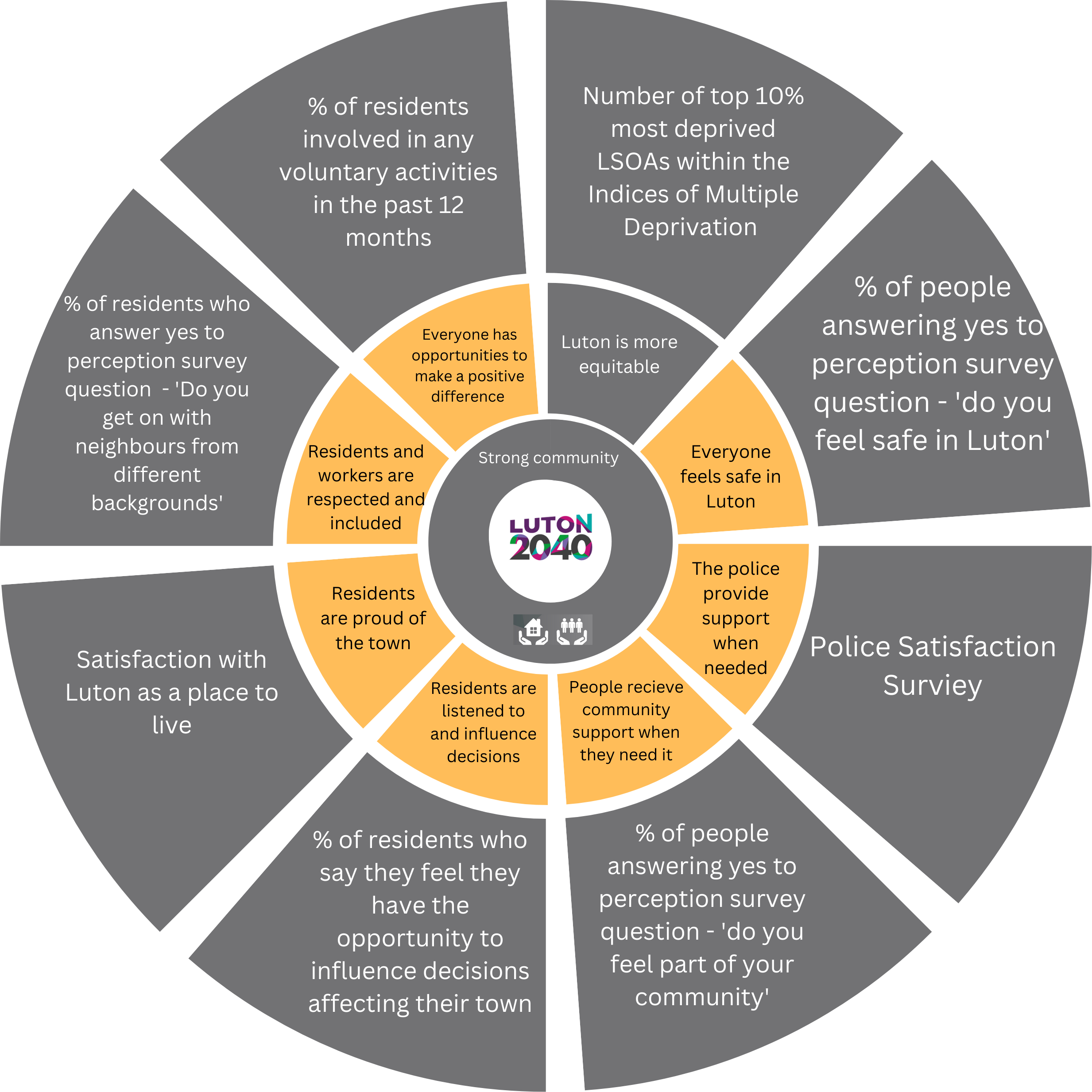 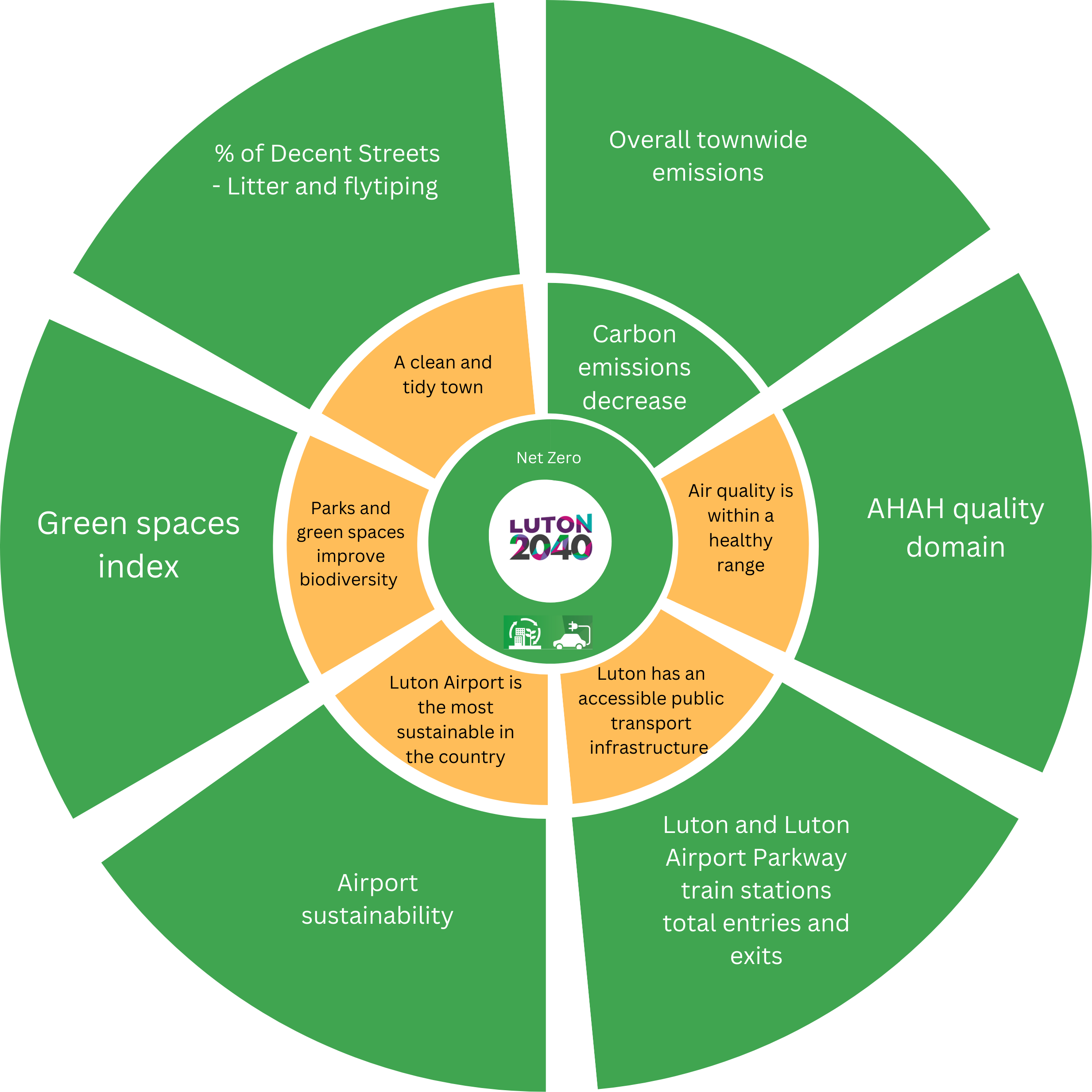 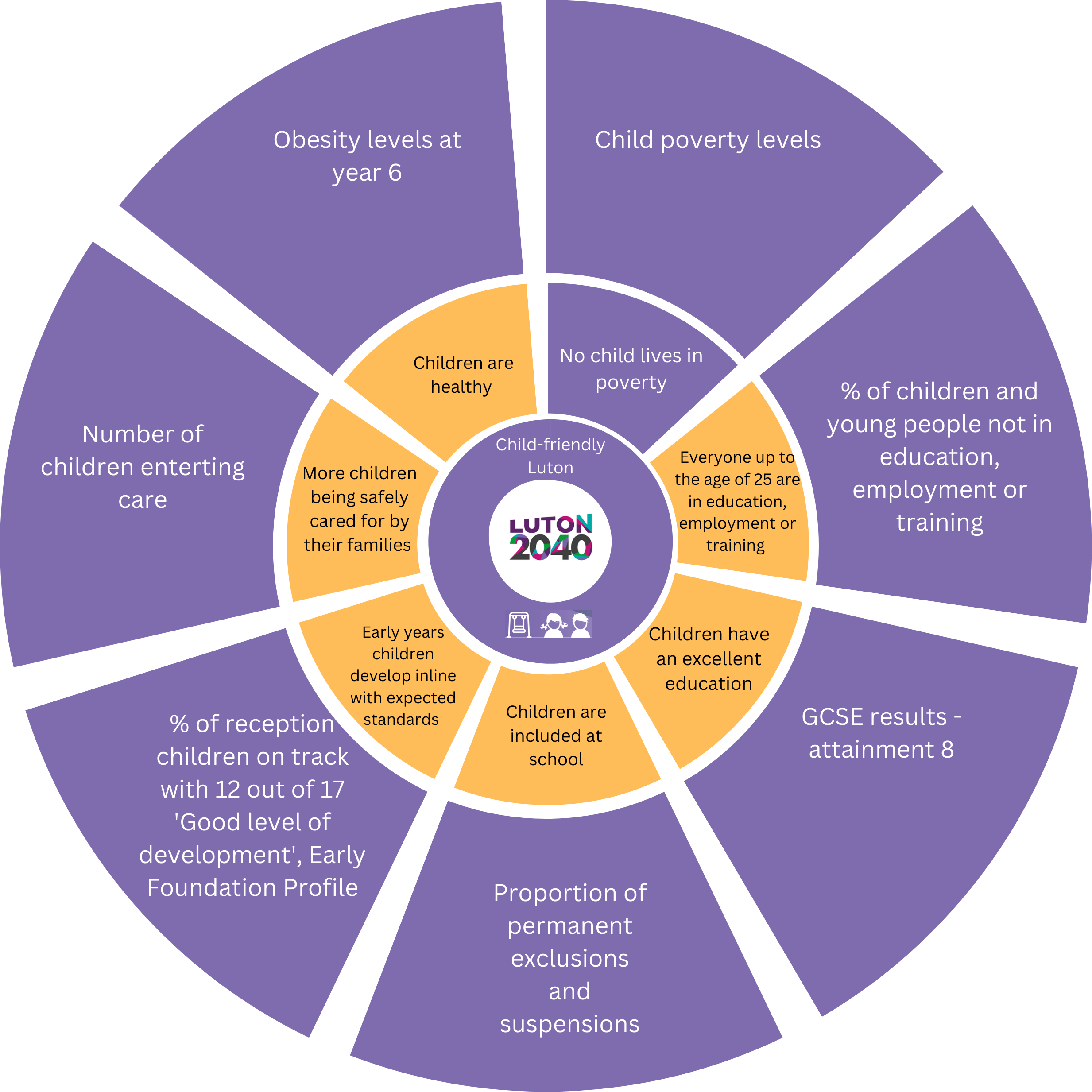 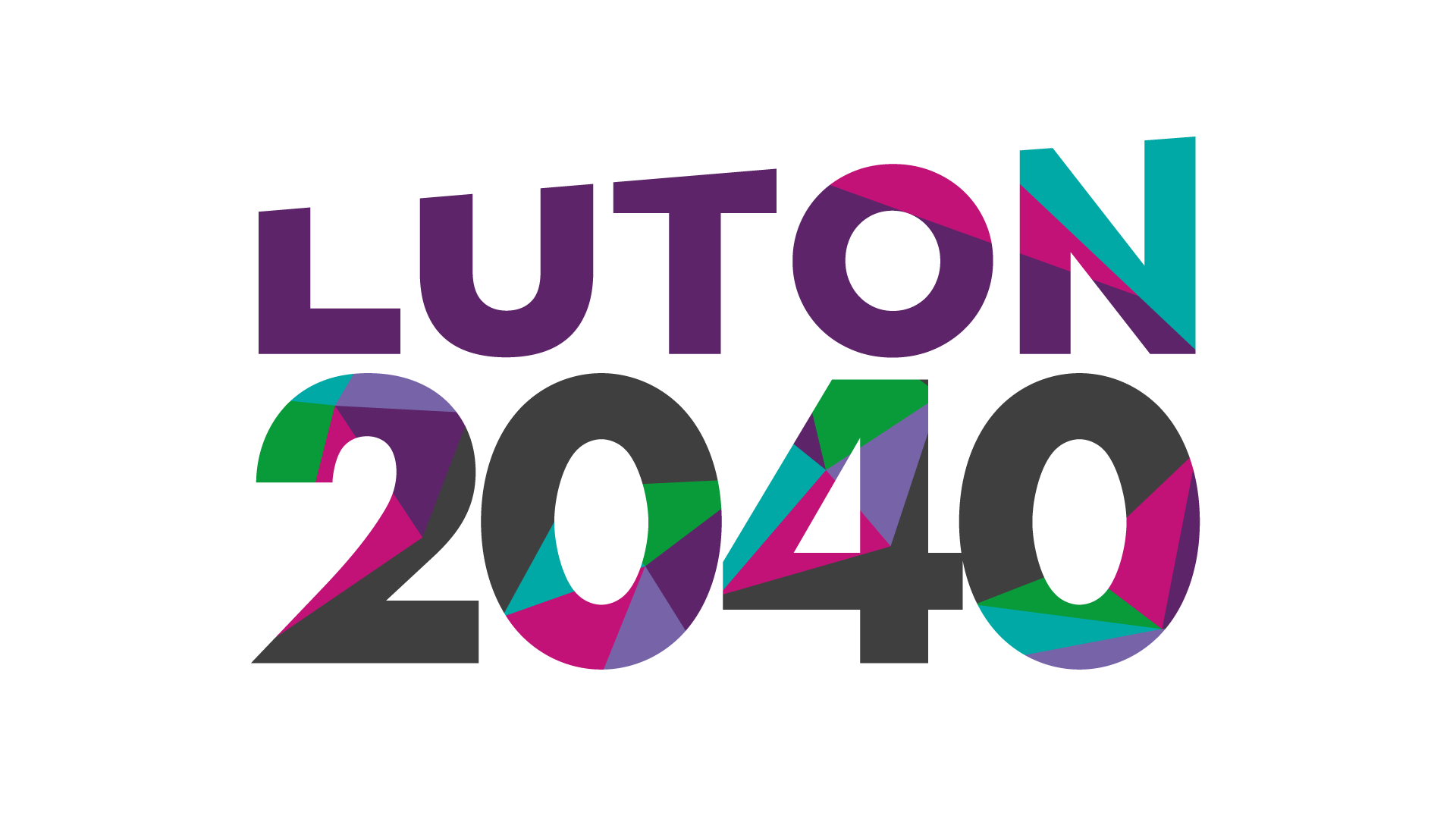 Community Safety Partnership
Fairness Taskforce
GovernanceGroups
Inclusive Economy and…
Climate Action Group
Luton 2040 Partnership
Health Equity Town Partnership
Health and Wellbeing Board
Place Board
Children’s Trust Board
Population Wellbeing Delivery Group
Child Friendly Town Group
Education and Learning Reset Partnership
Next steps to Luton 2040
To implement the council’s 
1. strategic framework, 
starting with adoption of the new
2. planning and reporting cycle 
and agree a set of quarterly 
3. performance measures 
To lead the system by agreeing a set of
       4. system-wide 2040 measures and outcomes 
To review the proposed governance structure for Luton 2040, including the 
        5. establishment of the Luton 2040 Partnership.
Questions and comments